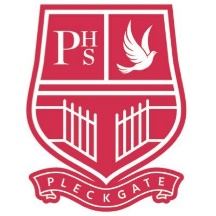 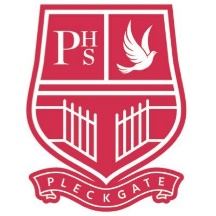 FRENCH AT PLECKGATE
YEAR 9 LEARNING JOURNEY
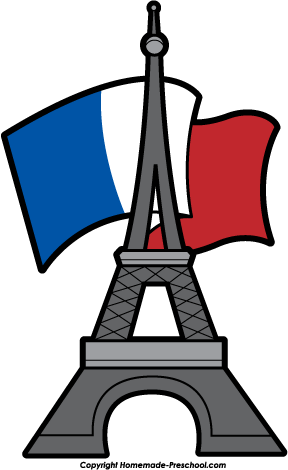 Predictions – near future
Describe characters
Talking about your job
YEAR
10
Film study
Opinions in the past tense
Adjectival agreement
Synopsis + review
Future plans
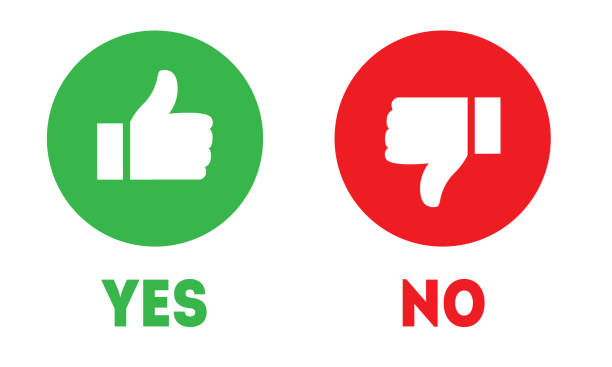 Opinions + reasons
Body parts + what hurts
Jobs
Resolutions
Making plans to get fit
Future plans
Modal verbs + near future
Direct object pronouns
Opinions + reasons
Food + drink
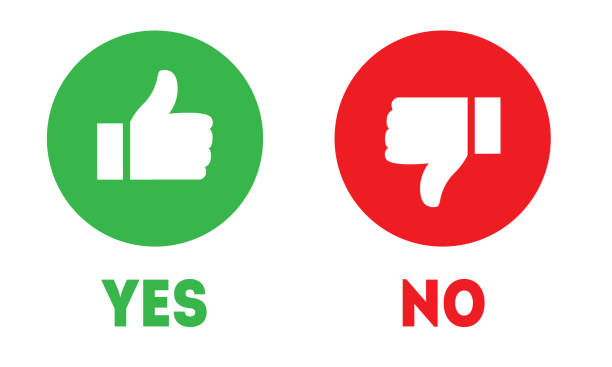 Healthy eating
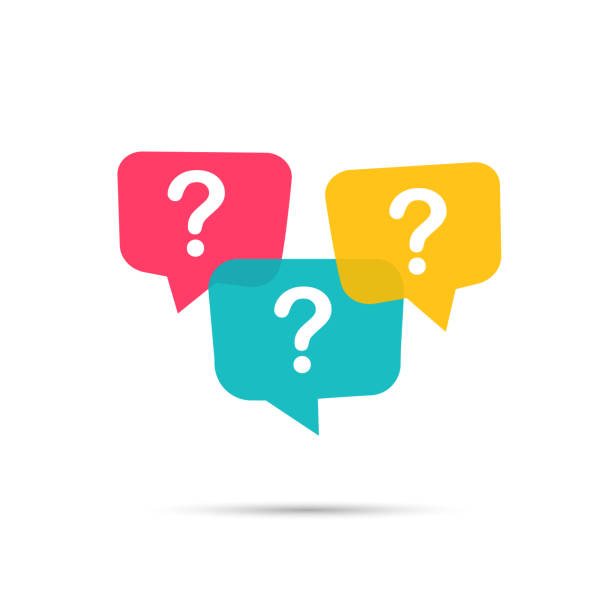 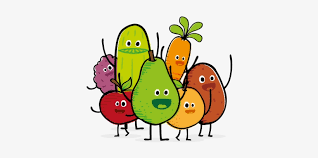 Question word “qu’est-ce-que”
Perfect tense
avoir verbs
Time phrases
Perfect tense
être verbs
Lead charity fundraising
Healthy living
Sport & fitness
Telling the time
Means of transport
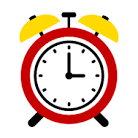 Leisure activities perfect (past) tense
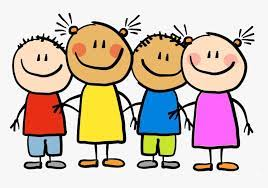 Perfect tense avoir
Daily routines
Telling the time
Chores
Free time and technology
IR, ER, RE verbs in the present tense
Reflexive verbs in the present tense
Two parts verb structure
Question word “Que”
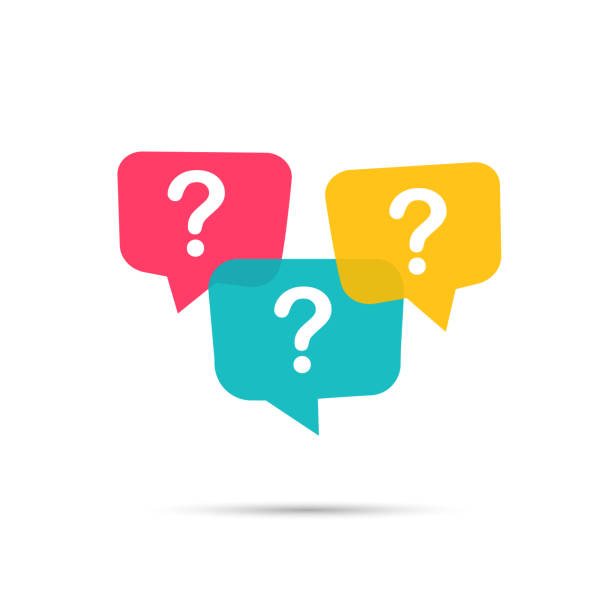 Activities I do at home
Regular and irregular verbs in the present tense
Opinions with direct object pronouns
Possessive pronouns
House and home
My family and life at home
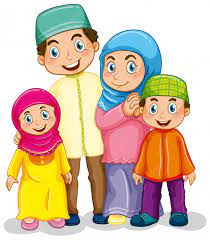 Where you live
Describe your family
Family members
Describe your house
The following skills will be incorporated into all lessons:
listening, speaking, reading and writing (including translation).